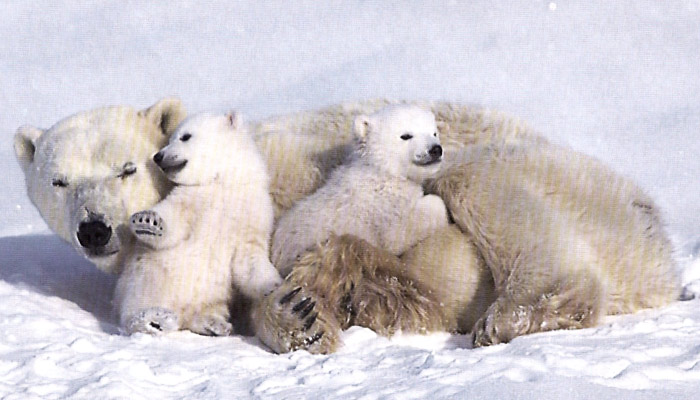 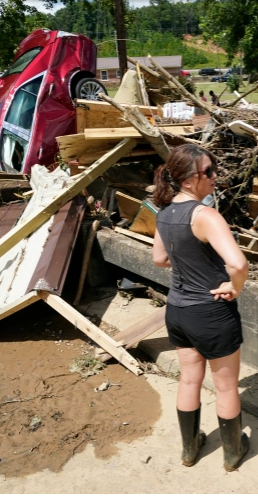 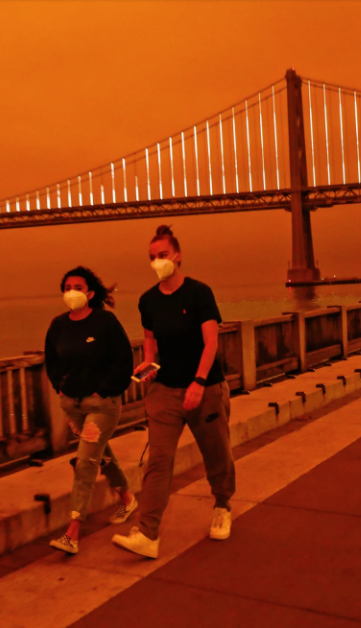 In Kolbert’s time polar bears were an often-used image for climate change.  But they seemed far away.
Extreme weather, made more likely by climate change: Wildfires in CA (2020) and Tennessee floods (2021)
History
How long have we known about the global warming?
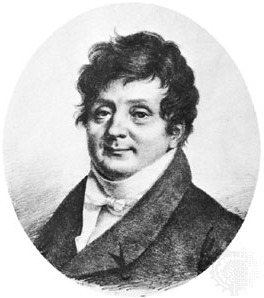 Jean-Baptiste Joseph Fourier
Fourier’s fish question: Why should a rock in space be anything but cold and miserable?
https://en.wikipedia.org/wiki/File:Joseph_Fourier_(circa_1820).jpg
57 F is our present day estimate of Earth’s global average temperature.  
1820s - Fourier calculated the temperature of a body the size of Earth and our distance away from the sun. But it should be waaaaay colder.
He considered the possibility that there was “something” in our atmosphere that kept some of the Sun’s warmth from leaking out, a sort of insulating blanket.…unless there was “something” in our atmosphere that would keep some of the heat from leaking out.
Sort of like a “Greenhouse”.
Present day estimate: with no greenhouse gases in the atmosphere, Earth would be about 0 F. This 57 degree difference is the “natural greenhouse effect”.
_New_ discoveries about Earth’s past
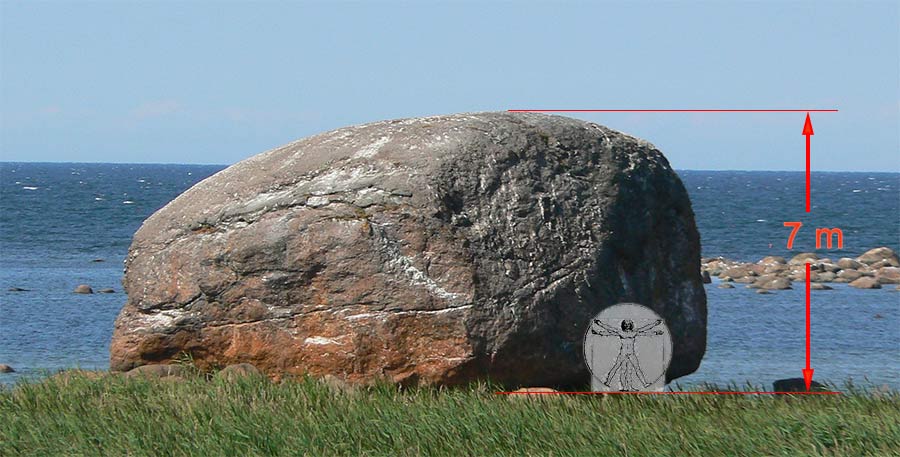 An “erratic” boulder in Estonia
Erratic boulders
In the mid-1800s scientists became fascinated by "erratic" boulders. These are large rocks of a different type from most other local stone. It's as if they have been "carried" from another place. 
One early explanation was that a great flood had carried them from one place to another. 
Observant Swiss, among them the engineer Ignaz Venetz, noticed an accumulation of boulders near the bottoms of valleys with glaciers, as if they had been pushed there...by glaciers. 
Venetz proposed (1821) that much of Northern Europe had once been covered by glaciers. 
Louis Agassiz had been convinced by Jean Charpentier and others to visit the Aar Glacier in the Swiss Jura…
Glacial landscape of Swiss Jura
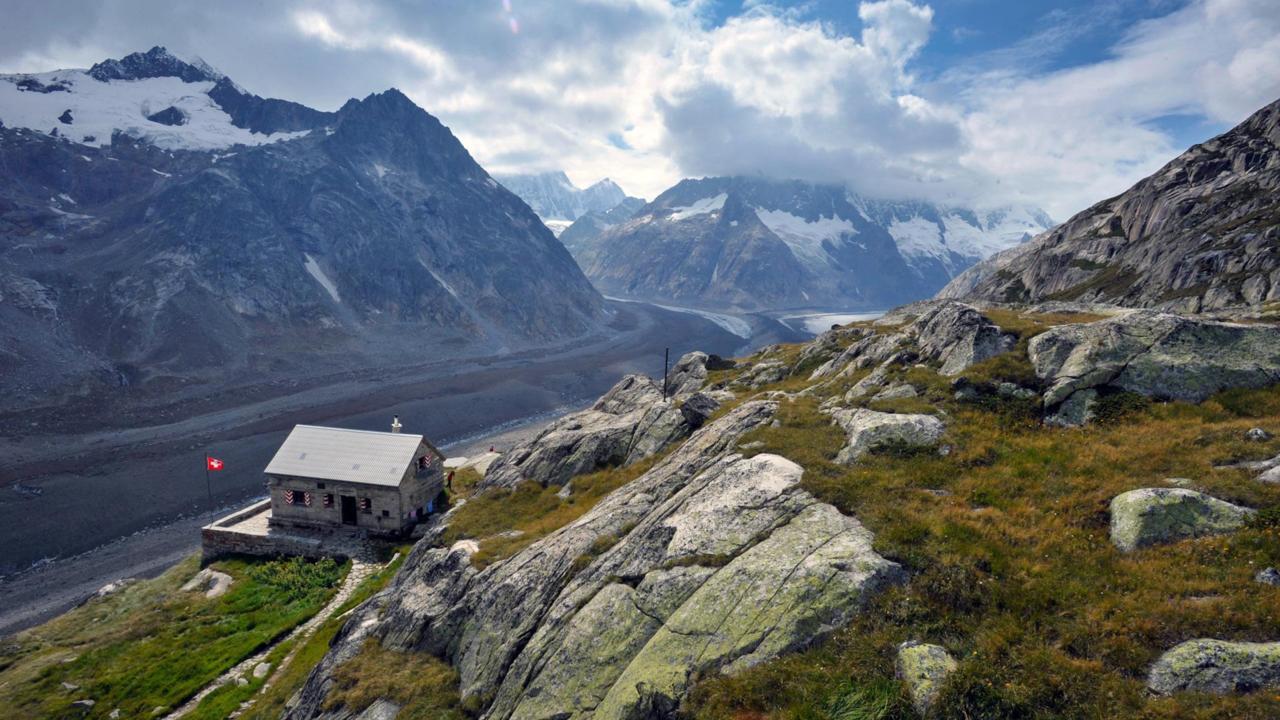 Ice ages
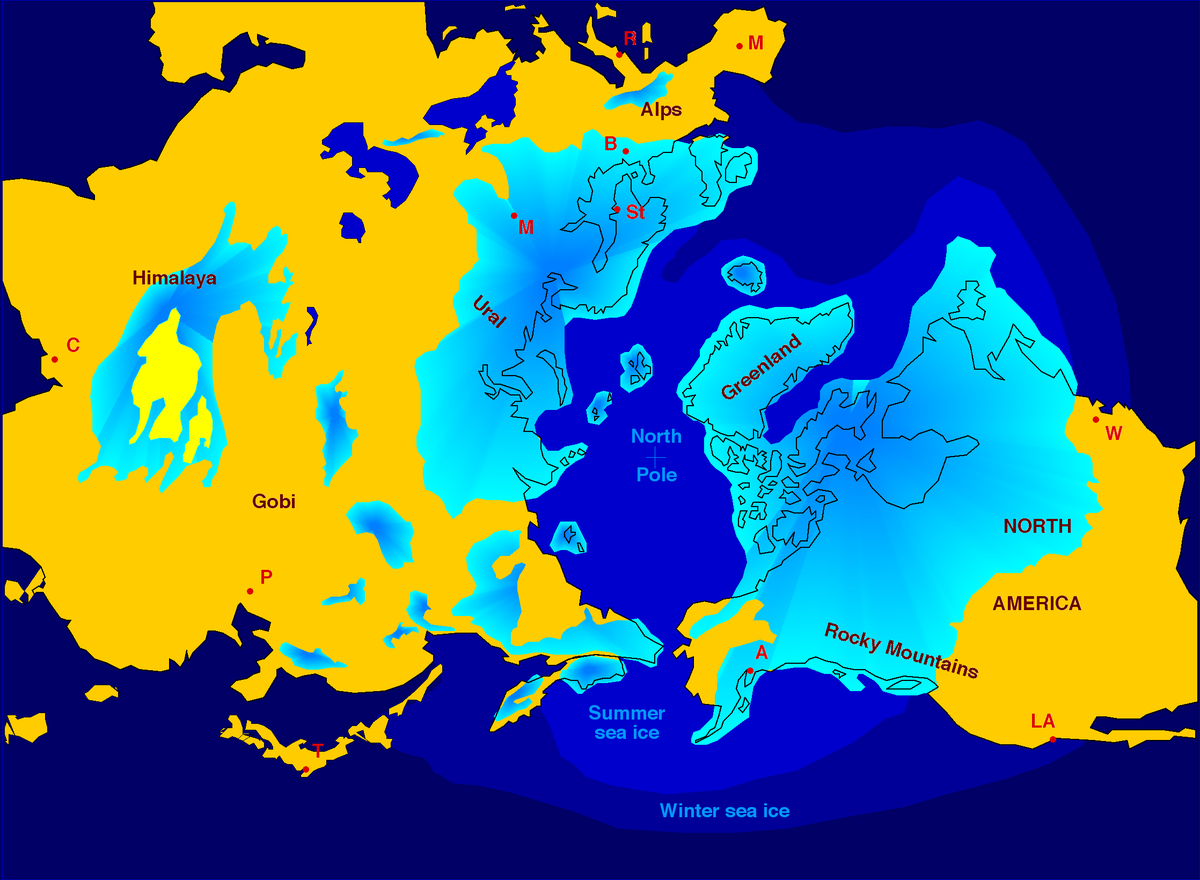 Invited (1837) to talk to Swiss Natural History Society about his specialty, fossil fish, Agassiz instead decided to talk about something completely different: He proposed that Earth's climate goes through drastic changes, and that the whole Northern Hemisphere had once been covered with glaciers.
Southern Indiana (Brown County)
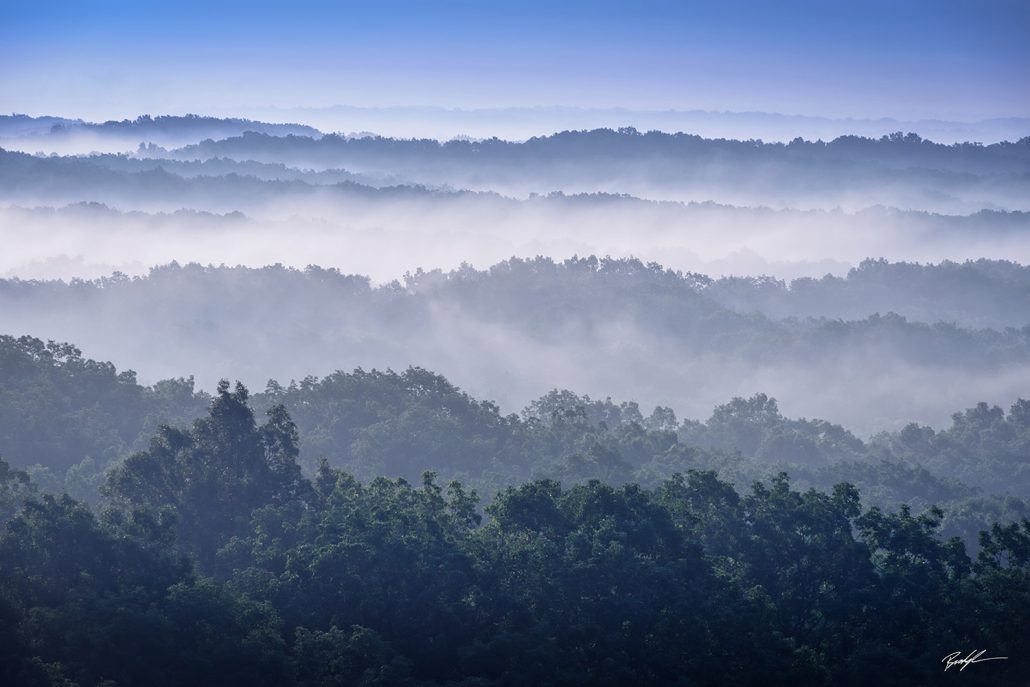 Northern Indiana - Elkhart Prairie
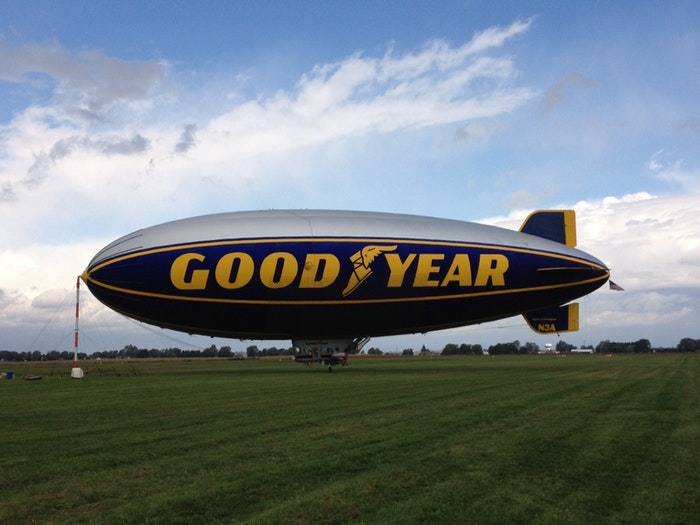 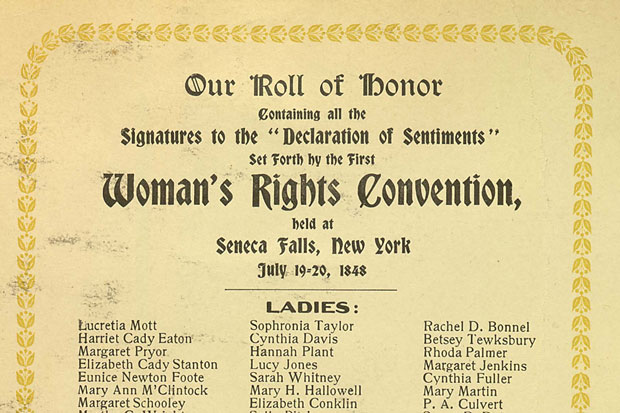 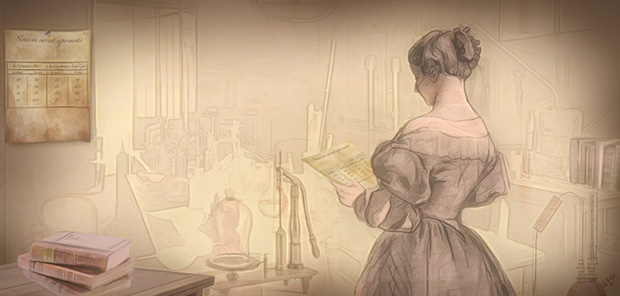 Eunice Foote
Hidden figure in climate research
Born in Goshen!July 17, 1819 – a bit more than 200 years ago
Daughter of Isaac Newton, Jr., a farmer from Goshen,… Connecticut that is…
Signatory of the “Declaration of Sentiments
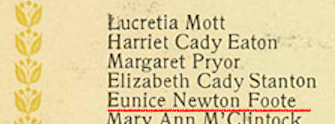 "Circumstances affecting the heat of the Sun's rays" from the American Journal of Science (1857).
Her paper was read (1856) at the AAAS meeting by … Joseph Henry.
Experiment: thermometers in glass jars set out in the sun. The sun’s heating effect was:
Greater with water vapor than dry air, 
Highest in a jar with CO2.
https://www.education.com/activity/article/Observe_Greenhouse_Effect/
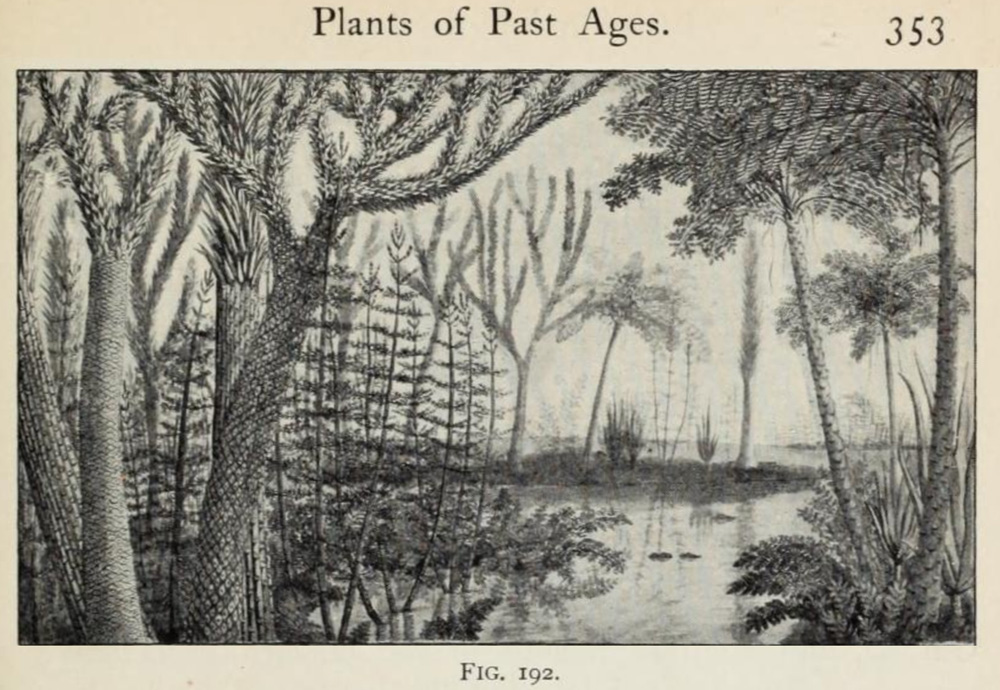 “An atmosphere of that gas [CO2] would give to our earth a high temperature; and if as some suppose, at one period of its history the air had mixed with it a larger proportion than at present, an increased temperature... must have necessarily resulted” (Foote, 1856).
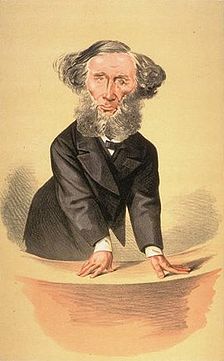 John Tyndall
By 1859 his laboratory work had identified two common atmospheric gases, carbon-dioxide and water (vapor) which trapped "heat rays", (infrared light) radiation.
He wondered if changes in Earth's atmosphere could play a role in such a massive change of Earth's climate as the Ice Age(s).
Greenhouse Gases
GHGs, for short, are gases which absorb infrared radiation (also called IR or heat radiation). They act like an "insulating blanket" on Earth, keeping energy trapped in Earth's atmosphere, that would otherwise escape to outer space. 
The GHGs which have the most influence on Earth's temperature (and therefore climate) include: CO2, H2O, CH4, NOx, and refrigerants (CFCs)
Other gases which have no effect include Nitrogen, Oxygen, Argon, and Hydrogen.
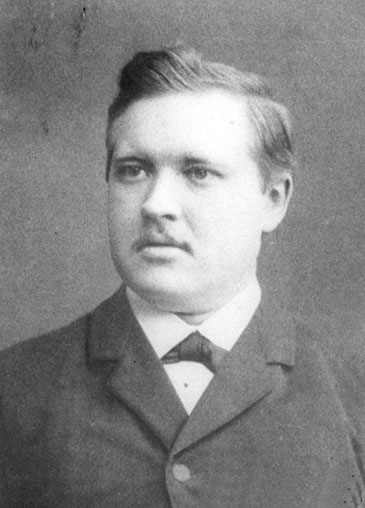 Svante Arrhenius
Swedish physicist / chemist, 
Nobel prize, 1903, for his work on electrochemistry, 
Also well known for his theory of acids and bases, 
Hobby: trying to explain how ice ages came about. 
He was the first to make a quantitative estimate of the change in Earth's temperature due to changes in CO2 levels:
Cutting the concentration in Earth's atmosphere in half would lower the average temperature in Northern Europe by about 4-5 C--a temperature drop compatible with the ice ages.
Arrhenius’ friend
He consulted a friend, Arvid Högbom, about the natural sources (and sinks) of CO2.
It occurred to Högbom to make a comparison of the amount of CO2 from factories and other human activities with geochemical (natural) sources,, and he found that they were about the same amount. 
Arrhenius calculated the temperature change due to doubling the CO2 in the atmosphere, and estimated a temperature rise of 5-6 C
But he thought it would take many centuries for this to happen.
WHAT is the current estimate of temperature change due to doubling of CO2 (from “pre-industrial levels”)
Charles Keeling
...Heard about Arrhenius' work, and wondered how levels had changed since then. He developed an instrument to measure carbon dioxide in Earths atmosphere as a graduate student. He used it in the mid-1950s and found: 
Carbon-dioxide levels were above those measured in the 19th century--Pre-industrial levels are now thought to have been about 280 ppm. 
There was a strong seasonal variation in these levels. 
He finished his PhD, but thought it would be interesting to keep track of CO2 a little longer. But where to go for the best measurement??
Mauna Loa observatory
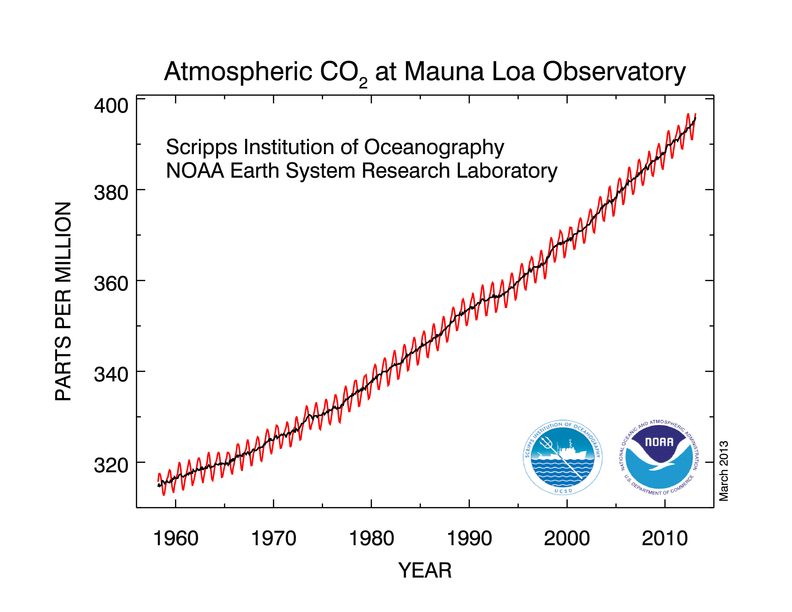 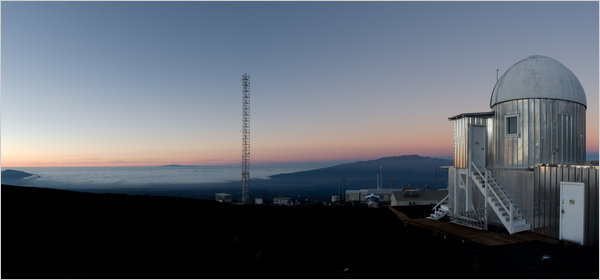 PPM ”Pre-industrial” concentration of CO2
280 _
Confirmed by … Exxon
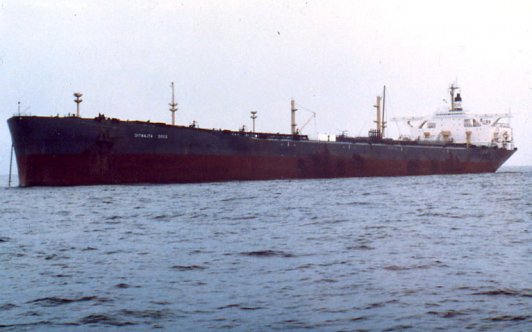 Exxon used its fleet of tankers to confirm the rise in the 70s.on  70s), and also concluded it was rising.